CSEP 521Applied Algorithms
Richard Anderson
Winter 2013
Lecture 2
Announcements
Reading
Chapter 2.1, 2.2
Chapter 3 
Chapter 4
Homework Guidelines
Prove that your algorithm works
A proof is a “convincing argument”
Give the run time for you algorithm
Justify that the algorithm satisfies the runtime bound
You may lose points for style
Announcements
Monday, January 21 is a holiday
No class
Makeup lecture,  Thursday, January 17, 5:00 pm – 6:30 pm
UW and Microsoft
View off line if you cannot attend
Homework 2 is due January 21
Electronic turn in only
What does it mean for an algorithm to be efficient?
Definitions of efficiency
Fast in practice

Qualitatively better worst case performance than a brute force algorithm
Polynomial time efficiency
An algorithm is efficient if it has a polynomial run time
Run time as a function of problem size
Run time: count number of instructions executed on an underlying model of computation
T(n): maximum run time for all problems of size at most n
Polynomial Time
Algorithms with polynomial run time have the property that increasing the problem size by a constant factor increases the run time by at most a constant factor (depending on the algorithm)
Why Polynomial Time?
Generally, polynomial time seems to capture the algorithms which are efficient in practice

The class of polynomial time algorithms has many good, mathematical properties
Polynomial vs. Exponential Complexity
Suppose you have an algorithm which takes n! steps on a problem of size n
If the algorithm takes one second for a problem of size 10, estimate the run time for the following problems sizes:
12             14              16               18             20
10:  1 second
12:  2 minutes
14: 6 hours
16: 2 months
18: 50 years
20: 20K years
Ignoring constant factors
Express run time as O(f(n))
Emphasize algorithms with slower growth rates
Fundamental idea in the study of algorithms
Basis of Tarjan/Hopcroft Turing Award
Why ignore constant factors?
Constant factors are arbitrary
Depend on the implementation
Depend on the details of the model

Determining the constant factors is tedious and provides little insight
Why emphasize growth rates?
The algorithm with the lower growth rate will be faster for all but a finite number of cases
Performance is most important for larger problem size
As memory prices continue to fall, bigger problem sizes become feasible
Improving growth rate often requires new techniques
Formalizing growth rates
T(n) is O(f(n))               [T : Z+   R+]
If n is sufficiently large, T(n) is bounded by a constant multiple of f(n)
Exist c, n0, such that for n > n0, T(n) < c f(n)

T(n) is O(f(n)) will be written as:              T(n) = O(f(n))
Be careful with this notation
Prove 3n2 + 5n + 20 is O(n2)
Let c = 

Let n0 =
Choose c = 6, n0 = 5
T(n) is O(f(n)) if there exist c, n0, such that for n > n0,         T(n) < c f(n)
Order the following functions in increasing order by their growth rate
n log4n
2n2 + 10n
2n/100
1000n + log8 n
n100
3n
1000 log10n
n1/2
Lower bounds
T(n) is W(f(n))
T(n) is at least a constant multiple of f(n)
There exists an n0, and e > 0 such that       T(n) > ef(n) for all n > n0
Warning: definitions of W vary

T(n) is Q(f(n)) if T(n) is O(f(n)) and         T(n) is W(f(n))
Useful Theorems
If lim (f(n) / g(n)) = c for c > 0 then           f(n) = Q(g(n))

If f(n) is O(g(n)) and g(n) is O(h(n)) then     f(n) is O(h(n))

If f(n) is O(h(n)) and g(n) is O(h(n)) then f(n) + g(n) is O(h(n))
Ordering growth rates
For b > 1 and x > 0
logbn is O(nx)

For r > 1 and d > 0
nd is O(rn)
Stable Matching
Reported Results
Why is M/n ~ log n?
Why is W/n ~ n / log n?
Graph Theory
Explain that there will be some review from 326
Graph Theory
G = (V, E)
V – vertices
E – edges 
Undirected graphs
Edges sets of two vertices {u, v}
Directed graphs
Edges ordered pairs (u, v)
Many other flavors
Edge / vertices weights
Parallel edges
Self loops
By default |V| = n and |E| = m
Definitions
Path:  v1, v2, …, vk, with (vi, vi+1) in E
Simple Path
Cycle
Simple Cycle
Distance
Connectivity
Undirected
Directed (strong connectivity)
Trees
Rooted
Unrooted
Graph search
Find a path from s to t
S = {s}
While there exists (u, v) in E with u in S and v not in S
	Pred[v] = u
	Add v to S
	if (v = t) then path found
Breadth first search
Explore vertices in layers
s in layer 1
Neighbors of s in layer 2
Neighbors of layer 2 in layer 3 . . .
s
Key observation
All edges go between vertices on the same layer or adjacent layers
1
2
3
4
5
6
7
8
Bipartite Graphs
A graph V is bipartite if V can be partitioned into V1, V2 such that all edges go between V1 and V2
A graph is bipartite if it can be two colored
Can this graph be two colored?
Algorithm
Run BFS
Color odd layers red, even layers blue
If no edges between the same layer, the graph is bipartite
If edge between two vertices of the same layer, then there is an odd cycle, and the graph is not bipartite
Theorem: A graph is bipartite if and only if it has no odd cycles
If a graph has an odd cycle it is not bipartite
If a graph does not have an odd cycle, it is bipartite
Lemma 1
If a graph contains an odd cycle, it is not bipartite
Lemma 2
If a BFS tree has an intra-level edge, then the graph has an odd length cycle
Intra-level edge: both end points are in the same level
Lemma 3
If a graph has no odd length cycles, then it is bipartite
No odd length cycles implies no intra-level edges
No intra-level edges implies two colorability
Connected Components
Undirected Graphs
Computing Connected Components in O(n+m) time
A search algorithm from a vertex v can find all vertices in v’s component
While there is an unvisited vertex v, search from v to find a new component
Directed Graphs
A Strongly Connected Component is a subset of the vertices with paths between every pair of vertices.
Identify the Strongly Connected Components
There is an O(n+m) algorithm that we will not be covering
Strongly connected components can be found in O(n+m) time
But it’s tricky!
Simpler problem: given a vertex v, compute the vertices in v’s scc in O(n+m) time
Topological Sort
Given a set of tasks with precedence constraints, find a linear order of the tasks
321
322
401
142
143
341
326
421
370
431
378
Find a topological order for the following graph
H
E
I
A
D
G
J
C
F
K
B
L
If a graph has a cycle, there is no topological sort
Consider the first vertex on the cycle in the topological sort
It must have an incoming edge
A
F
B
E
C
D
Lemma: If a graph is acyclic, it has a vertex with in degree 0
Proof:  
Pick a vertex v1, if it has in-degree 0 then done
If not, let (v2, v1) be an edge, if v2 has in-degree 0 then done
If not, let (v3, v2) be an edge . . .
If this process continues for more than n steps, we have a repeated vertex, so we have a cycle
Topological Sort Algorithm
While there exists a vertex v with in-degree 0
	Output vertex v
	Delete the vertex v and all out going edges
H
E
I
A
D
G
J
C
F
K
B
L
Details for O(n+m) implementation
Maintain a list of vertices of in-degree 0
Each vertex keeps track of its in-degree
Update in-degrees and list when edges are removed
m edge removals at O(1) cost each
Random Graph models
Random out degree one graph
Question:
What is the cycle structure as N gets large?
How many cycles?
What is the cycle length?
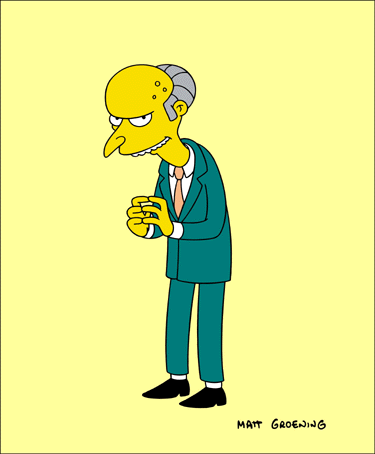 Greedy Algorithms
Greedy Algorithms
Solve problems with the simplest possible algorithm
The hard part: showing that something simple actually works
Pseudo-definition
An algorithm is Greedy if it builds its solution by adding elements one at a time using a simple rule
Scheduling Theory
Tasks
Processing requirements, release times, deadlines
Processors
Precedence constraints
Objective function
Jobs scheduled, lateness, total execution time
Interval Scheduling
Tasks occur at fixed times
Single processor
Maximize number of tasks completed


Tasks {1, 2, . . . N}
Start and finish times, s(i), f(i)
What is the largest solution?
Greedy Algorithm for Scheduling
Let T be the set of tasks, construct a set of independent tasks I, A is the rule determining the greedy algorithm

I = { }
While (T is not empty)
	Select a task t from T by a rule A
	Add t to I
	Remove t and all tasks incompatible with t from T
Simulate the greedy algorithm for each of these heuristics
Schedule earliest starting task
Schedule shortest available task
Schedule task with fewest conflicting tasks
Greedy solution based on earliest finishing time
Example 1
Example 2
Example 3
Theorem: Earliest Finish Algorithm is Optimal
Key idea: Earliest Finish Algorithm stays ahead
Let A = {i1, . . ., ik} be the set of tasks found by EFA in increasing order of finish times
Let B = {j1, . . ., jm} be the set of tasks found by a different algorithm in increasing order of finish times
Show that for r<= min(k, m), f(ir) <= f(jr)
Stay ahead lemma
A always stays ahead of B, f(ir) <= f(jr)
Induction argument
f(i1) <= f(j1)
If f(ir-1) <= f(jr-1) then f(ir) <= f(jr)
Since f(ir-1) <= f(jr-1), both ir and jr are available for the Earliest Finish Algorithm
Completing the proof
Let A = {i1, . . ., ik} be the set of tasks found by EFA in increasing order of finish times
Let O = {j1, . . ., jm} be the set of tasks found by an optimal algorithm in increasing order of finish times
If k < m, then the Earliest Finish Algorithm stopped before it ran out of tasks
Scheduling all intervals
Minimize number of processors to schedule all intervals
How many processors are needed for this example?
Prove that you cannot schedule this set of intervals with two processors
Depth: maximum number of intervals active
Algorithm
Sort by start times
Suppose maximum depth is d, create d slots
Schedule items in increasing order, assign each item to an open slot

Correctness proof: When we reach an item, we always have an open slot
Scheduling tasks
Each task has a length ti and a deadline di
All tasks are available at the start
One task may be worked on at a time
All tasks must be completed

Goal minimize maximum lateness
Lateness = fi – di if fi >= di
Example
Time
Deadline
2
2
3
4
2
3
Lateness 1
3
2
Lateness 3
Determine the minimum lateness
Show the schedule 2, 3, 4, 5 first and compute lateness
Time
Deadline
6
2
3
4
4
5
5
12
Greedy Algorithm
Earliest deadline first
Order jobs by deadline

This algorithm is optimal
This result may be surprising, since it ignores the job lengths
Analysis
Suppose the jobs are ordered by deadlines,     d1 <= d2 <= . . . <= dn
A schedule has an inversion if job j is scheduled before i where j > i

The schedule A computed by the greedy algorithm has no inversions.
Let O be the optimal schedule, we want to show that A has the same maximum lateness as O
List the inversions
Time
Deadline
a1
3
4
a2
4
5
a3
2
6
a4
5
12
a4
a2
a1
a3
Lemma: There is an optimal schedule with no idle time
a4
a2
a3
a1
It doesn’t hurt to start your homework early!

Note on proof techniques
This type of can be important for keeping proofs clean
It allows us to make a simplifying assumption for the remainder of the proof
Lemma
If there is an inversion i, j, there is a pair of adjacent jobs i’, j’ which form an inversion
Interchange argument
Suppose there is a pair of jobs i and j, with  di <= dj,  and j scheduled immediately before i.  Interchanging i and j does not increase the maximum lateness.
j
i
i
j
di  dj
di  dj
Proof by Bubble Sort
d1
d2
d3
d4
a4
a2
a3
a1
a2
a4
a1
a3
a2
a1
a4
a3
a2
a1
a3
a4
a1
a2
a3
a4
Determine maximum lateness
Real Proof
There is an optimal schedule with no inversions and no idle time.
Let O be an optimal schedule k inversions, we construct a new optimal schedule with k-1 inversions
Repeat until we have an optimal schedule with 0 inversions
This is the solution found by the earliest deadline first algorithm
Result
Earliest Deadline First algorithm constructs a schedule that minimizes the maximum lateness
Homework Scheduling
How is the model unrealistic?
Extensions
What if the objective is to minimize the sum of the lateness?
EDF does not seem to work
If the tasks have release times and deadlines, and are non-preemptable, the problem is NP-complete
What about the case with release times and deadlines where tasks are preemptable?